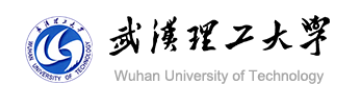 DAILY MANAGEMENT (Mafangshan)
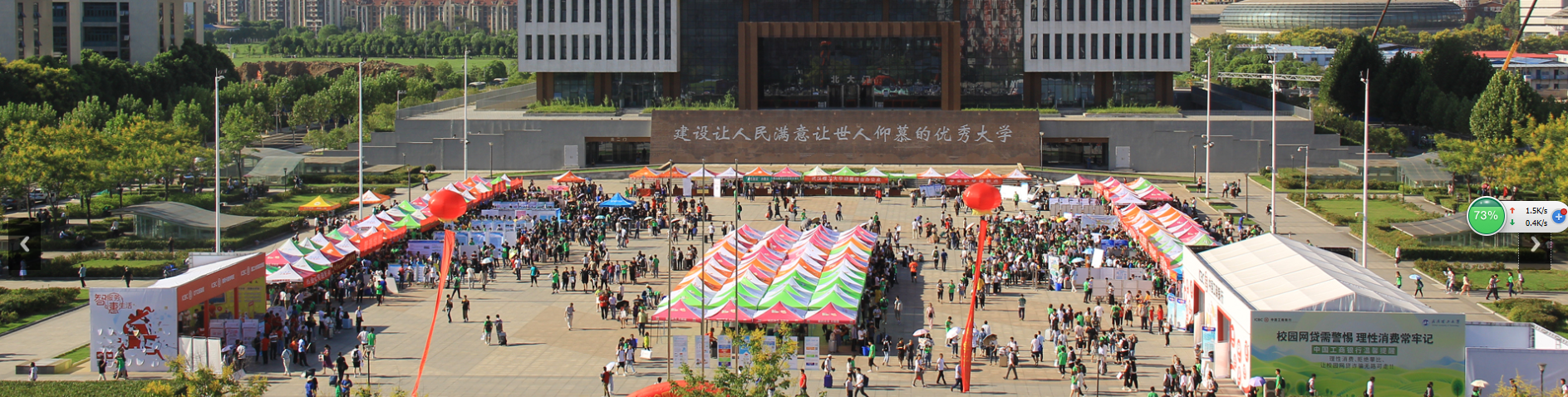 Absence
Insurance
Safety
Information
Dormitory